简洁实用·适用于初创企业·团队管理等
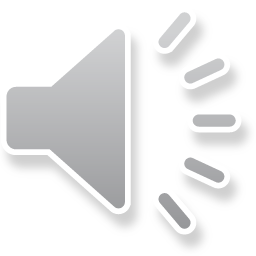 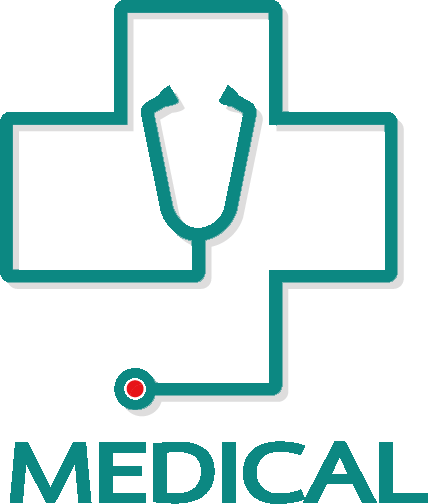 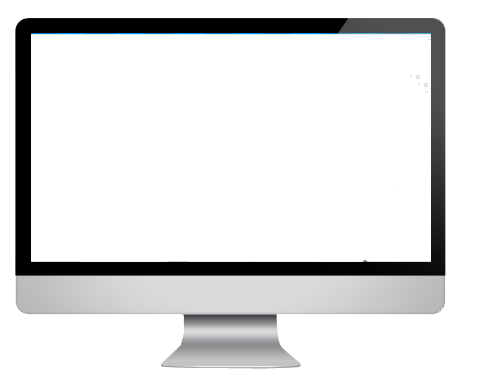 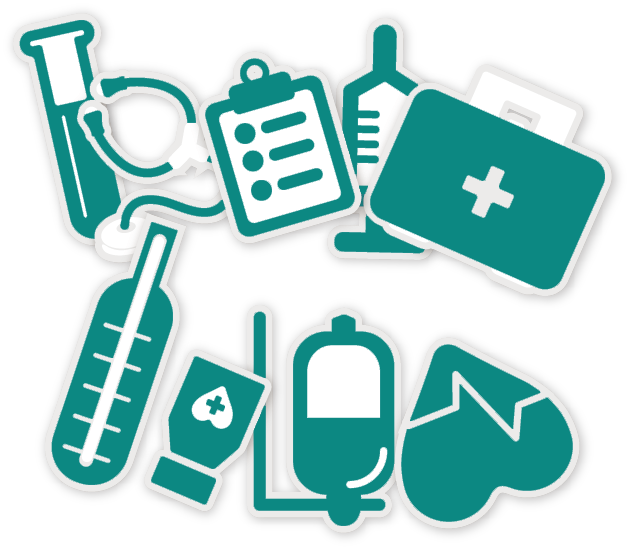 医疗医药行业工作汇报/计划
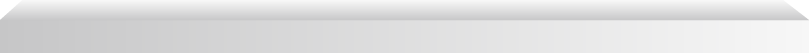 延时符
[Speaker Notes: 更多模板请关注：https://haosc.taobao.com]
前
言
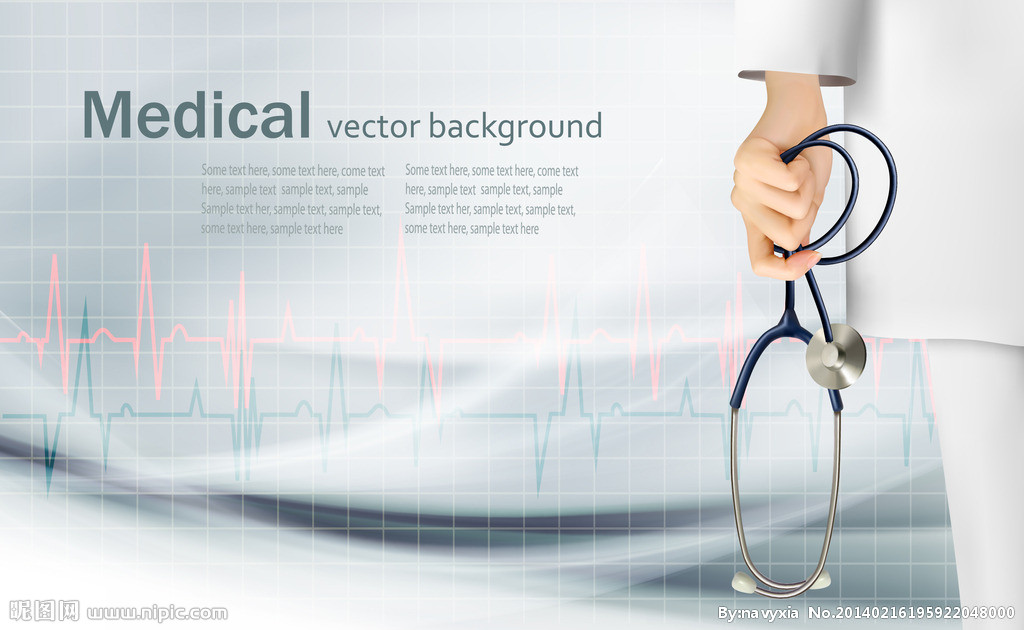 回顾过去的这一年，在取得成绩的同时，我们也找到了工作中的不      
  足和问题，主要反映于xx及xxx的风格、定型还有待进一步探索，
   尤其是网上的公司产品库充分体现我们xxx和我们这个平台能为
     客户提供良好的商机和快捷方便的信息、导航的功能发挥。展
        望新的一年，我们将继续努力，力争各项工作更上一个新
          台阶。
专注
创新
共赢
奉献
yanshifu
目 录
点击输入目录标题
CONTENTS
点击输入目录标题
点击输入目录标题
点击输入目录标题
点击输入目录标题
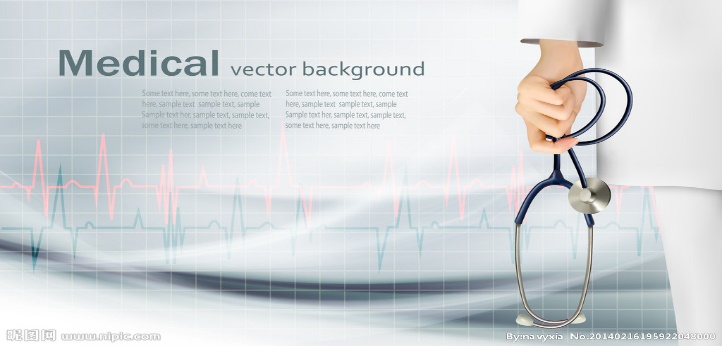 点击输入目录标题
01
行业前景
需求分析
盈利模式
核心优势
公司概述
公司介绍
Company Introduction
右键点击图片选择设置图片格式可直接替换图片。您可以点击文字框输入您的描述说明，或者通过复制粘贴，在此录入您的描述说明。
旗下分支机构
在此录入图表的描述说明
拥有员工数量
在此录入图表的描述说明
产品总销售额
在此录入图表的描述说明
yanshifu
企业理念
诚信铸就品质
远见
创新引领未来
决策
点击输入简要文字内容，文字内容需概括精炼，不用多余的文字修饰，言简意赅的说明分项内容。点击输入简要文字内容，文字内容需概括精炼，不用多余的文字修饰，言简意赅的说明分项内容……
       点击输入简要文字内容，文字内容需概括精炼，不用多余的文字修饰，言简意赅的说明分项内容……
创新
感召
执行
yanshifu
发展历程
2013年
2015年
2014年
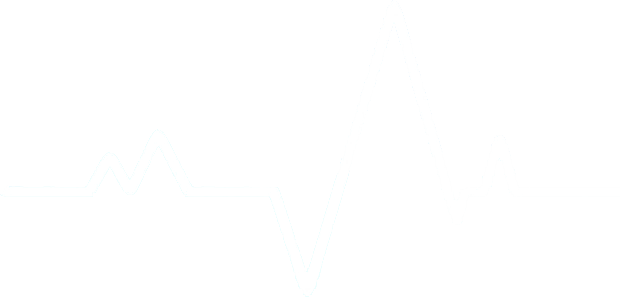 此处添加目标扼要说明，
添加简短说明文字。
此处添加目标扼要说明，添加简短
此处添加目标扼要说明，
添加简短说明文字。
2017年
2016年
此处添加目标扼要说明，添加简短说明文字。
此处添加目标扼要说明，
添加简短说明文字。
yanshifu
在此输入您的标题内容
请在此输入详细日常工作简介信息,请在此输入日常工作简介信息.
%
职务名称
李大锤
郝漂亮
郝美丽
郝看
03
01
02
04
请在此输入详细日常工作简介信息,请在此输入.
职务名称
请在此输入详细日常工作简介信息,请在此输入日常工作简介信息.




职务名称
请在此输入详细日常工作简介信息,请在此输入.
职务名称
在此输入您的标题内容
董事长
法务部
总经理
研发部门
市场营销部
合作伙伴
市场部
品质部
采购部
财务部
综合部
制造中心
研究室
广告部
销售部
售后部
在此输入您的标题内容
1
2
3
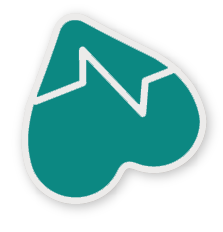 点击输入简要文字内容，文字内容需概括精炼，不用多余的文字修饰，言简意赅的说明分项内容……。
点击输入简要文字内容，文字内容需概括精炼，不用多余的文字修饰，言简意赅的说明分项内容……
点击输入简要文字内容，文字内容需概括精炼，不用多余的文字修饰，言简意赅的说明分项内容……。
项目
产生背景
点击输入简要文字内容，文字内容需概括精炼，不用多余的文字修饰，言简意赅的说明分项内容……。
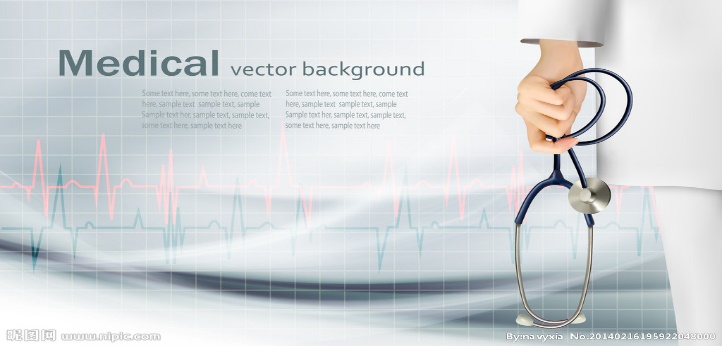 点击输入目录标题
02
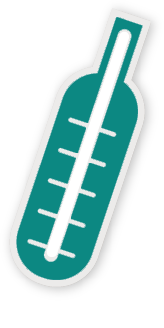 行业前景
需求分析
盈利模式
核心优势
在此输入您的标题内容
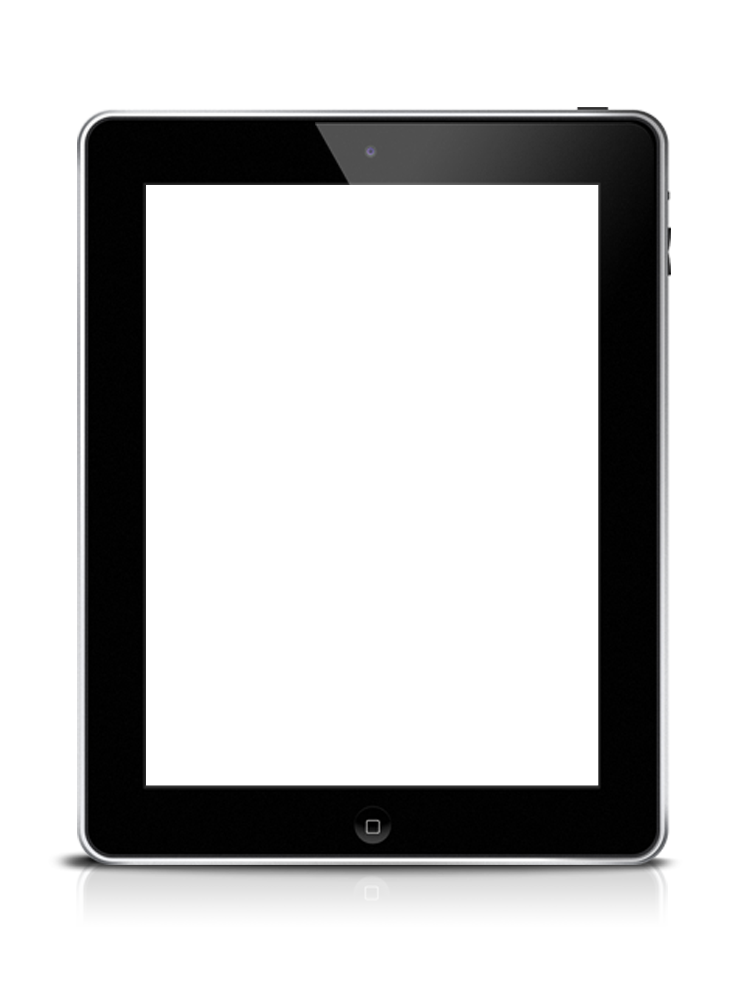 点击输入标题文本小标签
点击输入标题文本及描述说明
点击输入标题文本小标签
点击输入标题描述文本
点击输入标题文本
添加标题
添加标题
在此录入本图表的综合描述说明，在此录入本图表的综合描述说明。
在此录入本图表的综合描述说明，在此录入本图表的综合描述说明。
年度完成的主要工作
点击此处添加标题
点击此处添加标题
点击此处添加标题
标题数字等都可以通过点击和重新输入进行更改，顶部“开始”面板中可以对字体、字号、颜色、行距等进行修改。建议正文8-14号字，1.3倍字间距。
标题数字等都可以通过点击和重新输入进行更改，顶部“开始”面板中可以对字体、字号、颜色、行距等进行修改。建议正文8-14号字，1.3倍字间距。
标题数字等都可以通过点击和重新输入进行更改，顶部“开始”面板中可以对字体、字号、颜色、行距等进行修改。建议正文8-14号字，1.3倍字间距。
15
yanshifu
年度完成的主要工作
务实创新的服务精神
在此录入图表的描述说明，在此录入图表的描述说明
谦虚谨慎的服务态度
在此录入图表的描述说明，在此录入图表的描述说明。
专业优质的服务团队
在此录入图表的描述说明，在此录入图表的描述说明。
洞察敏锐的服务意识
在此录入图表的描述说明，在此录入上述图表的描述说明
yanshifu
年度完成的主要工作
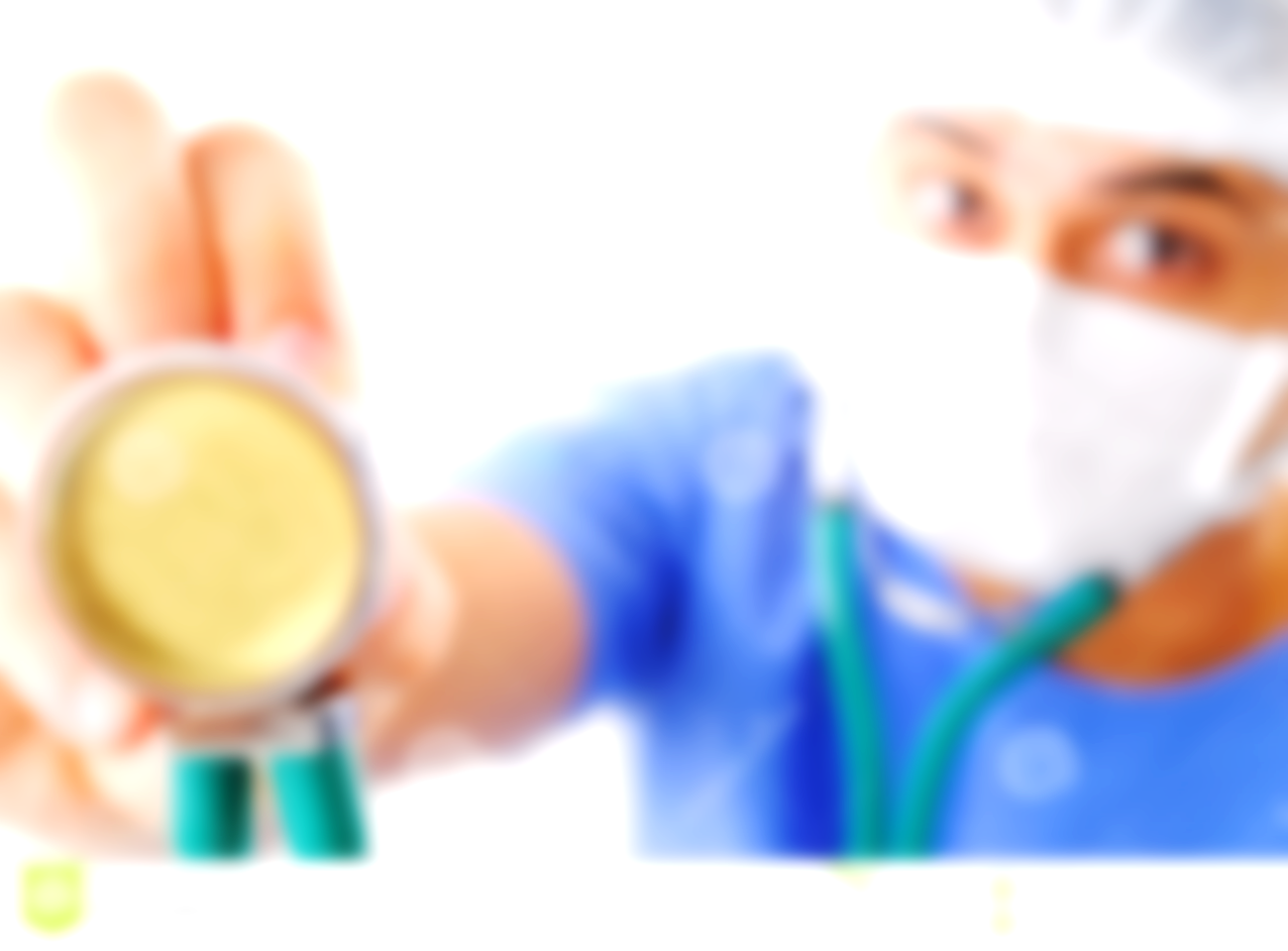 标题数字等都可以通过点击和重新输入进行更改，顶部“开始”
5
顶部“开始”面板中可以对字体、字号、颜色、行距等进行修改。
4
3
标题数字等都可以通过点击和重新输入进行更改，顶部“开始”面板中可以对字体
顶部“开始”面板中可以对字体、字号、颜色、行距等进行修改。
2
1
标题数字等都可以通过点击和重新输入进行更改，顶部“开始”面板中可以对字体
17
yanshifu
本年度完成工作情况
30%
50%
80%
100%
在此添加标题
在此添加标题
在此添加标题
在此添加标题
替换你的文字替换你的文字
替换你的文字
替换你的文字替换你的文字
替换你的文字
替换你的文字替换你的文字
替换你的文字
替换你的文字替换你的文字
替换你的文字
18
TEXT HERE
TEXT HERE
TEXT HERE
TEXT HERE
yanshifu
在此输入您的标题内容
附属产品一
核心产品一
在此录入上述图表的综合描述说明，在此录入上述图表的综合描述说明。
在此录入上述图表的综合描述说明，在此录入上述图表的综合描述说明。
核心产品二
附属产品二
在此录入上述图表的综合描述说明，在此录入上述图表的综合描述说明。
在此录入上述图表的综合描述说明，在此录入上述图表的综合描述说明。
附属产品三
核心产品三
在此录入上述图表的综合描述说明，在此录入。
在此录入上述图表的描述说明，在此录入图表的描述说明。
在此输入您的标题内容
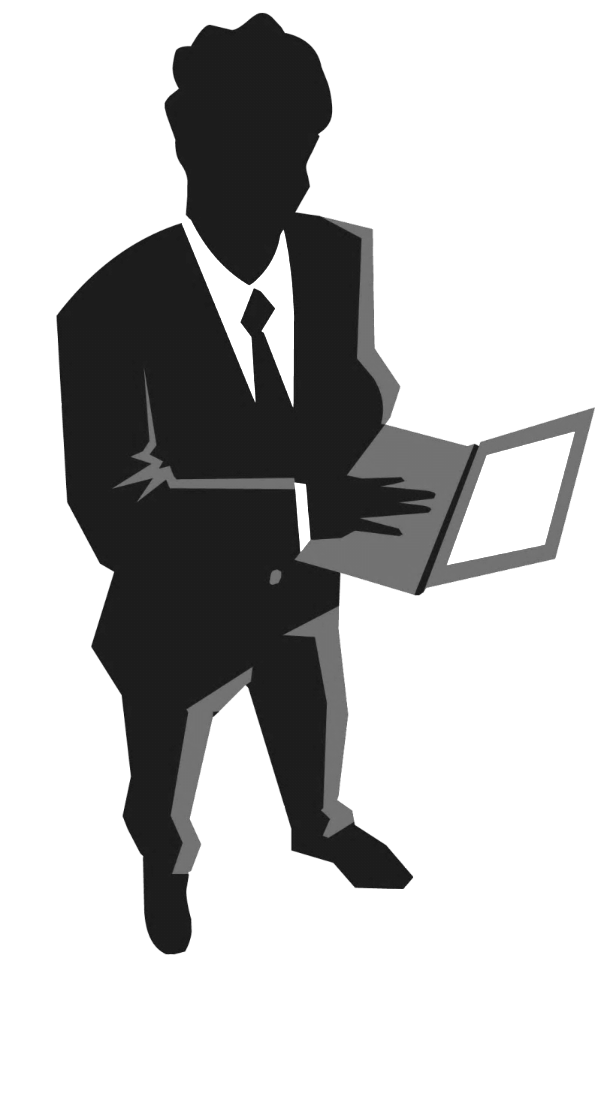 市场占有率利好
在此录入上述图表的综合说明，在此录入上述图表的综合描述说明。在此录入上述图表的综合说明，在此录入上述图表的综合描述说明。
竞争机制符合
在此录入上述图表的综合说明，在此录入上述图表的综合描述说明。在此录入上述图表的综合说明，在此录入上述图表的综合描述说明。



地理位置优势
在此录入上述图表的综合说明，在此录入上述图表的综合描述说明。在此录入上述图表的综合说明，在此录入上述图表的综合描述说明。
在此输入您的标题内容
ADD YOUR TITLE
ADD YOUR TITLE
点击输入具体内容点击输入具体内
点击输入具体内容点击输入具体内
02
04
05
03
01
ADD YOUR TITLE
ADD YOUR TITLE
ADD YOUR TITLE
点击输入具体内容点击输入具体内
点击输入具体内容点击输入具体内
点击输入具体内容点击输入具体内
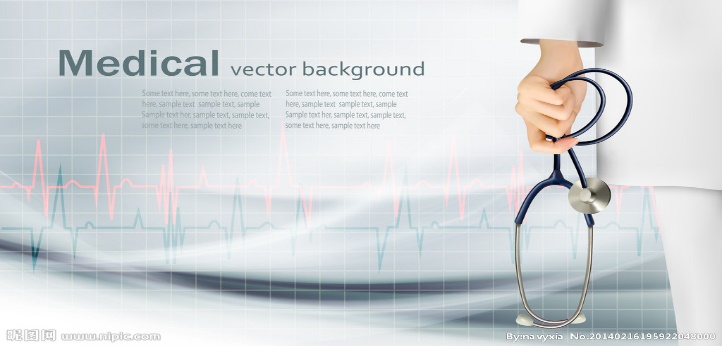 点击输入目录标题
03
行业前景
需求分析
盈利模式
核心优势
在此输入您的标题内容
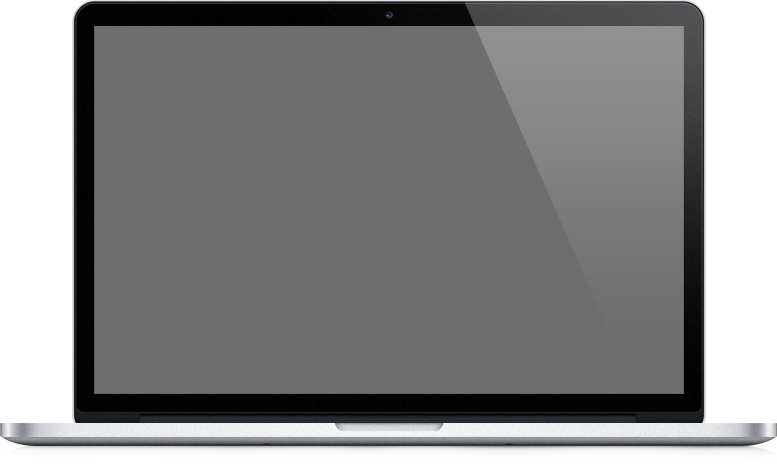 在此添加标题
在此添加标题
在此添加标题
在此添加标题
请在此输入详细的文字介绍信息，表达图表的含义。
请在此输入详细的文字介绍信息，表达图表的含义。
请在此输入详细的文字介绍信息，表达图表的含义。
请在此输入详细的文字介绍信息，表达图表的含义。
在此输入您的标题内容
ADD YOUR TITLE
苹果公司（Apple Inc. ）是美国的一家高科技公司。由史蒂夫·乔布斯、斯蒂夫·沃兹尼亚克和罗·韦恩(Ron Wayne)等三人于1976年4月1日创立。
苹果公司（Apple Inc. ）是美国的一家高科技公司。由史蒂夫·乔布斯、斯蒂夫·沃兹尼亚克和罗·韦恩(Ron Wayne)等三人于1976年4月1日创立。
ADD YOUR TITLE
苹果公司（Apple Inc. ）是美国的一家高科技公司。
02
ADD YOUR TITLE
ADD YOUR TITLE
苹果公司（Apple Inc. ）是美国的一家高科技公司。
苹果公司（Apple Inc. ）是美国的一家高科技公司。
TEXT
03
01
Add your title
04
ADD YOUR TITLE
苹果公司（Apple Inc. ）是美国的一家高科技公司。
在此输入您的标题内容
添加标题
添加标题
添加标题
点击添加内容点击添加内容
点击添加内容点击添加内容
点击添加内容点击添加内容
02
03
01
在此输入您的标题内容
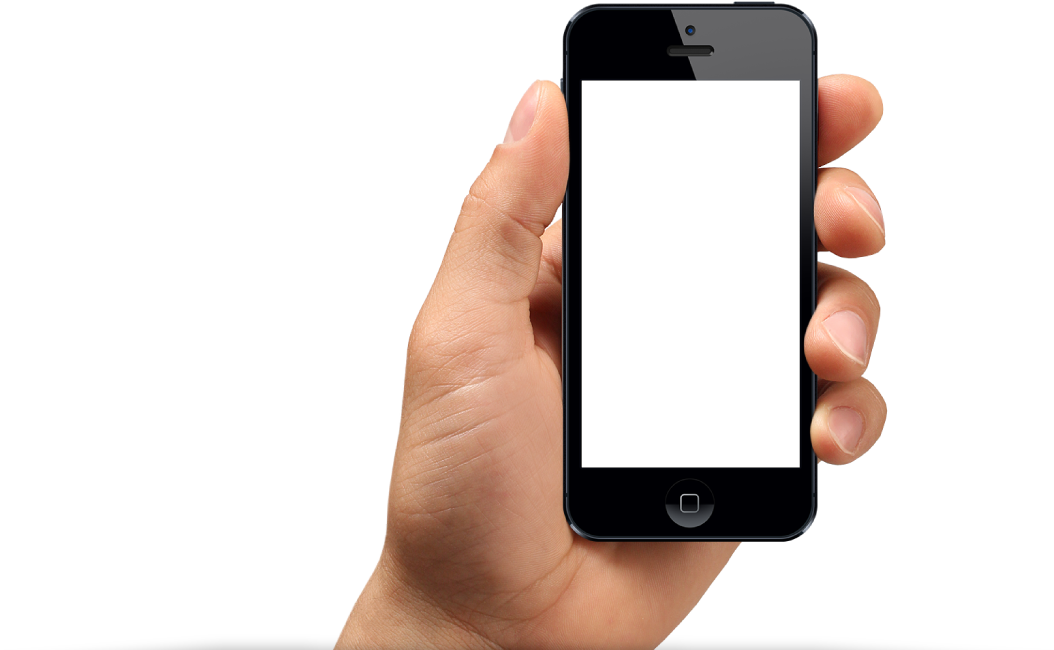 苹果公司是美国的一家高科技公司。由史蒂夫·乔布斯、斯蒂夫·沃兹尼亚克和罗·韦恩等三人于1976年4月1日创立。
01
苹果公司是美国的一家高科技公司。由史蒂夫·乔布斯、斯蒂夫·沃兹尼亚克和罗·韦恩等三人于1976年4月1日创立。
ADD TITLE
下一步的计划是提高工作效率，重点是A、B项目，具体措施请看右边
苹果公司是美国的一家高科技公司。由史蒂夫·乔布斯、斯蒂夫·沃兹尼亚克和罗·韦恩等三人于1976年4月1日创立。
02
03
在此输入您的标题内容
01
车站墙体广告
地铁招贴广告
请在此输入详细的文字介绍信息，表达图表的含义。
请在此输入详细的文字介绍信息，表达图表的含义。
02
03
户外灯箱招贴
请在此输入详细的文字介绍信息，表达图表的含义。
高速高架炮
请在此输入详细的文字介绍信息，表达图表的含义。
04
在此输入您的标题内容
客户服务
在此输入详细文字介绍
和详细信息。
行动策略
在此输入详细文字介绍
和详细信息。
日程安排
在此输入详细文字介绍
和详细信息。
后勤保障
在此输入详细文字介绍
和详细信息。
在此输入您的标题内容
点击添加内容
4
在此输入详细的文字介绍信息，表达图表的含义。
点击添加内容
3
在此输入详细的文字介绍信息，表达图表的含义。
2
点击添加内容
在此输入详细的文字介绍信息，表达图表的含义。
点击添加内容
1
在此输入详细的文字介绍信息，表达图表的含义。
在此输入您的标题内容
50%
25%
25%
点击输入标题
点击输入标题
点击输入标题
点击输入标题
75%
在此录入上述图表的综合说明，在此录入上述图表的综合描述说明数据。
在此录入上述图表的综合说明，在此录入上述图表的综合描述说明数据。
在此录入上述图表的综合说明，在此录入上述图表的综合描述说明数据。
在此录入上述图表的综合说明，在此录入上述图表的综合描述说明数据。
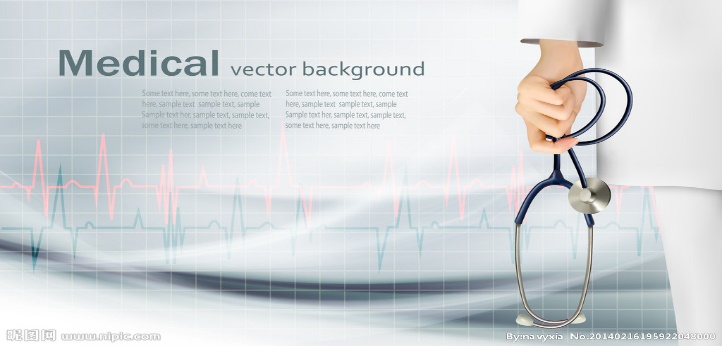 点击输入目录标题
04
行业前景
需求分析
盈利模式
核心优势
在此输入您的标题内容
在此添加标题
01
请在此输入详细的文字介绍信息，表达图表的含义。
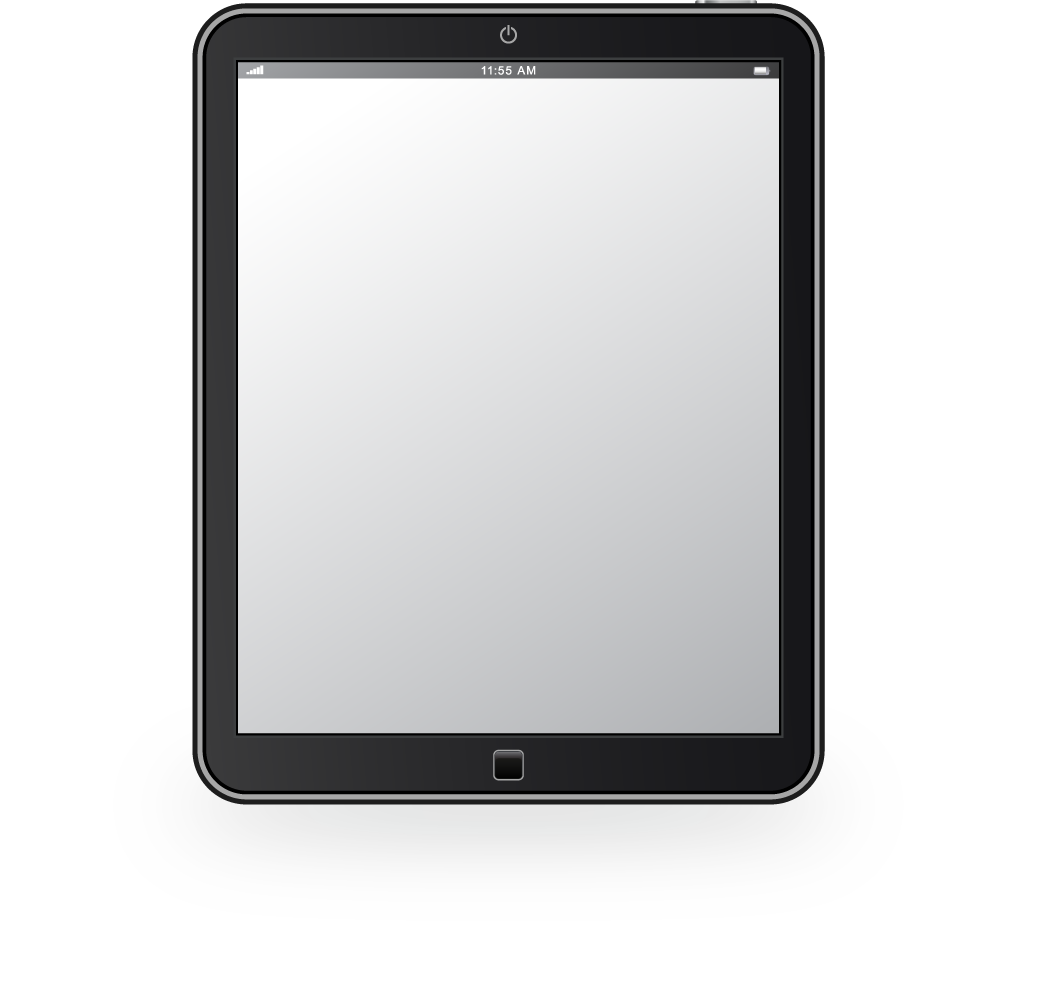 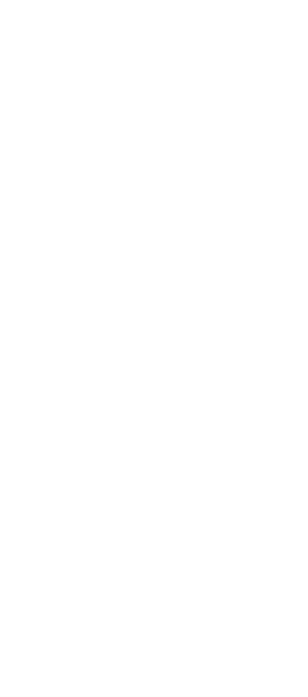 02
在此添加标题
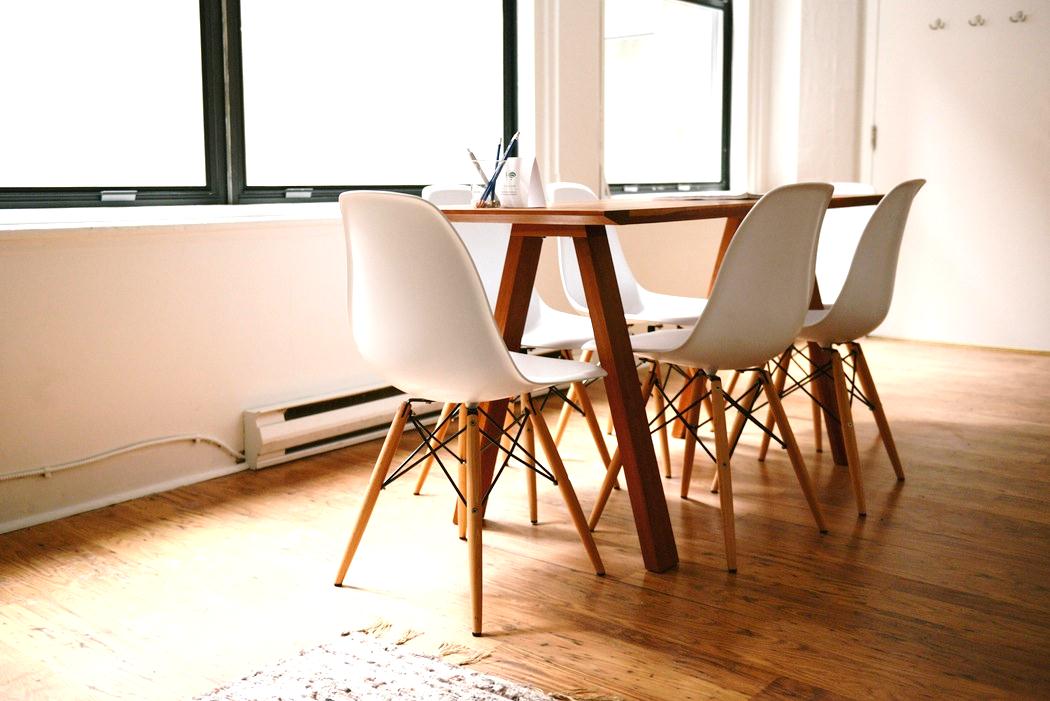 请在此输入详细的文字介绍信息，表达图表的含义。
在此添加标题
03
请在此输入详细的文字介绍信息，表达图表的含义。
在此输入您的标题内容
单击此处添加文本单击此处添加文本单击此处添加文本单击此处添加文本
添加标题
1
2
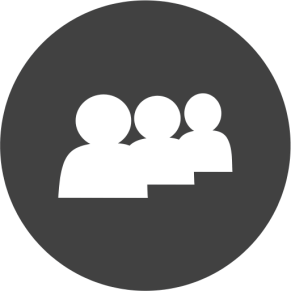 单击此处添加文本单击此处添加文本单击此处添加文本单击此处添加文本
添加标题
单击此处添加文本单击此处添加文本单击此处添加文本单击此处添加文本
添加标题
3
4
单击此处添加文本单击此处添加文本单击此处添加文本单击此处添加文本
添加标题
yanshifu
在此输入您的标题内容
仓储物流速度
提高一倍
加盟店达到
五百家
十年内美国
公开上市





实现员工
五千人
年销售额
突破五亿
在此输入您的标题内容
点击输入具体内容根据自己的需要输入点击输
文字内容
文字内容
点击输入具体内容根据自己的需要输入点击输
文字内容
点击输入具体内容根据自己的需要输入点击输
点击输入具体内容根据自己的需要输入点击输
文字内容
文字内容
文字内容
点击输入具体内容根据自己的需要输入点击输
点击输入具体内容根据自己的需要输入点击输
文字内容
点击输入具体内容根据自己的需要输入点击输
文字内容
点击输入具体内容根据自己的需要输入点击输
文字内容
点击输入具体内容根据自己的需要输入点击输
在此输入您的标题内容
添加标题
添加标题
添加标题
添加标题
在此添加详细的文字信息介绍。在此添加详细的文字。在此添加详细的文字信息介绍。
在此添加详细的文字信息介绍。在此添加详细的文字。在此添加详细的文字信息介绍。
在此添加详细的文字信息介绍。在此添加详细的文字。在此添加详细的文字信息介绍。
在此添加详细的文字信息介绍。在此添加详细的文字。在此添加详细的文字信息介绍。
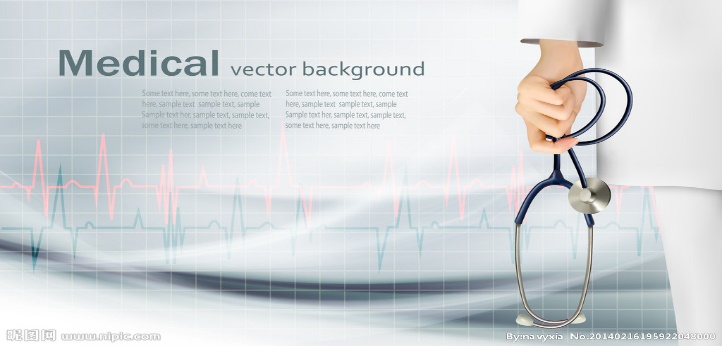 点击输入目录标题
05
行业前景
需求分析
盈利模式
核心优势
在此输入您的标题内容
关键词
关键词
关键词
点击添加描述总结
点击添加描述总结
关键词
添加主要观点
在此录入上述图表的综合描述说明，在此录入上述图表的综合描述说明，在此录入上述图表的综合描述说明，在此录入上述图表的综合描述说明，在此录入上述图表的综合描述说明。
点击添加描述总结
点击添加描述总结
*
yanshifu
在此输入您的标题内容
起点
第一
季度
点击添加文本点击添加文本点击添加
起点
第二
季度
第三
季度
点击添加文本点击添加文本点击添加
第四
季度
点击添加文本点击添加文本点击添加文本点击添加文本
38
yanshifu
TEXT HERE
TEXT HERE
TEXT HERE
在此输入您的标题内容
TEXT HERE
TEXT HERE
TEXT HERE
TEXT HERE
TEXT HERE
TEXT HERE
添加标题
在此录入上述图表的描述说明，在此录入上述图表的描述说明。
TEXT HERE
TEXT HERE
TEXT HERE
添加标题
在此录入上述图表的描述说明，在此录入上述图表的描述说明。
添加标题
在此录入上述图表的描述说明，在此录入上述图表的描述说明。
yanshifu
在此输入您的标题内容
您的内容打在这里，或者通过复制您的文本后
经验总结
您的内容打在这里，或者通过复制您的文本后
3
您的内容打在这里，或者通过复制您的文本后
4
您的内容打在这里，或者通过复制您的文本后
2
5
您的内容打在这里，或者通过复制您的文本后
您的内容打在这里，或者通过复制您的文本后
1
6
yanshifu
在此输入您的标题内容
问题一
您的内容打在这里，或者通过复制您的文本后，在此框中选择粘贴，
问题二
您的内容打在这里，或者通过复制您的文本后，在此框中选择粘贴，
问题三
您的内容打在这里，或者通过复制您的文本后，在此框中选择粘贴，
问题四
您的内容打在这里，或者通过复制您的文本后，在此框中选择粘贴，
yanshifu
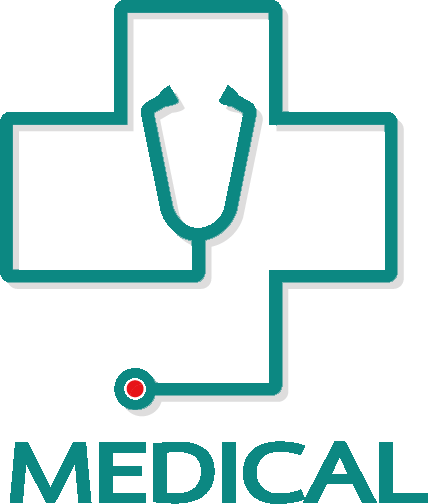 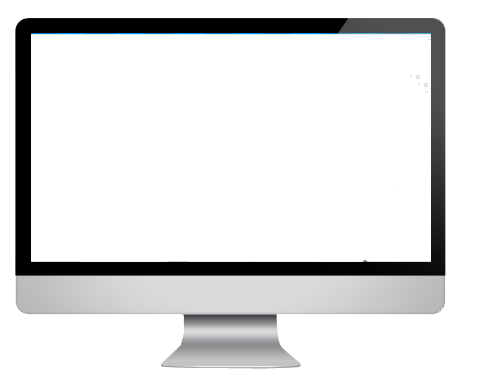 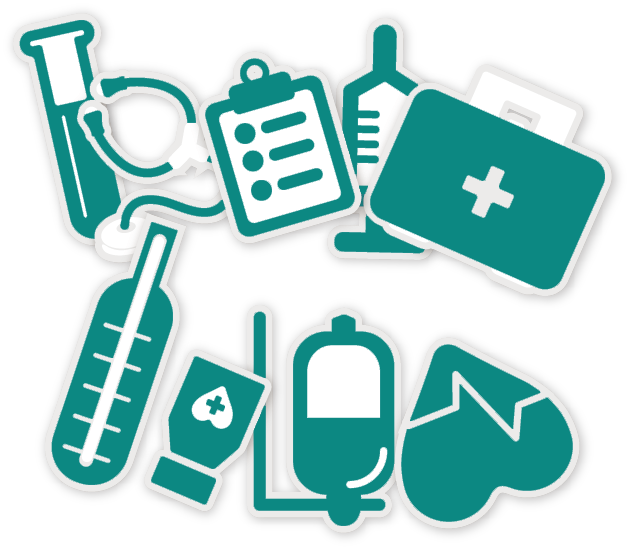 谢谢观看   欢迎下载
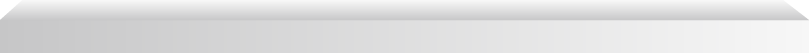